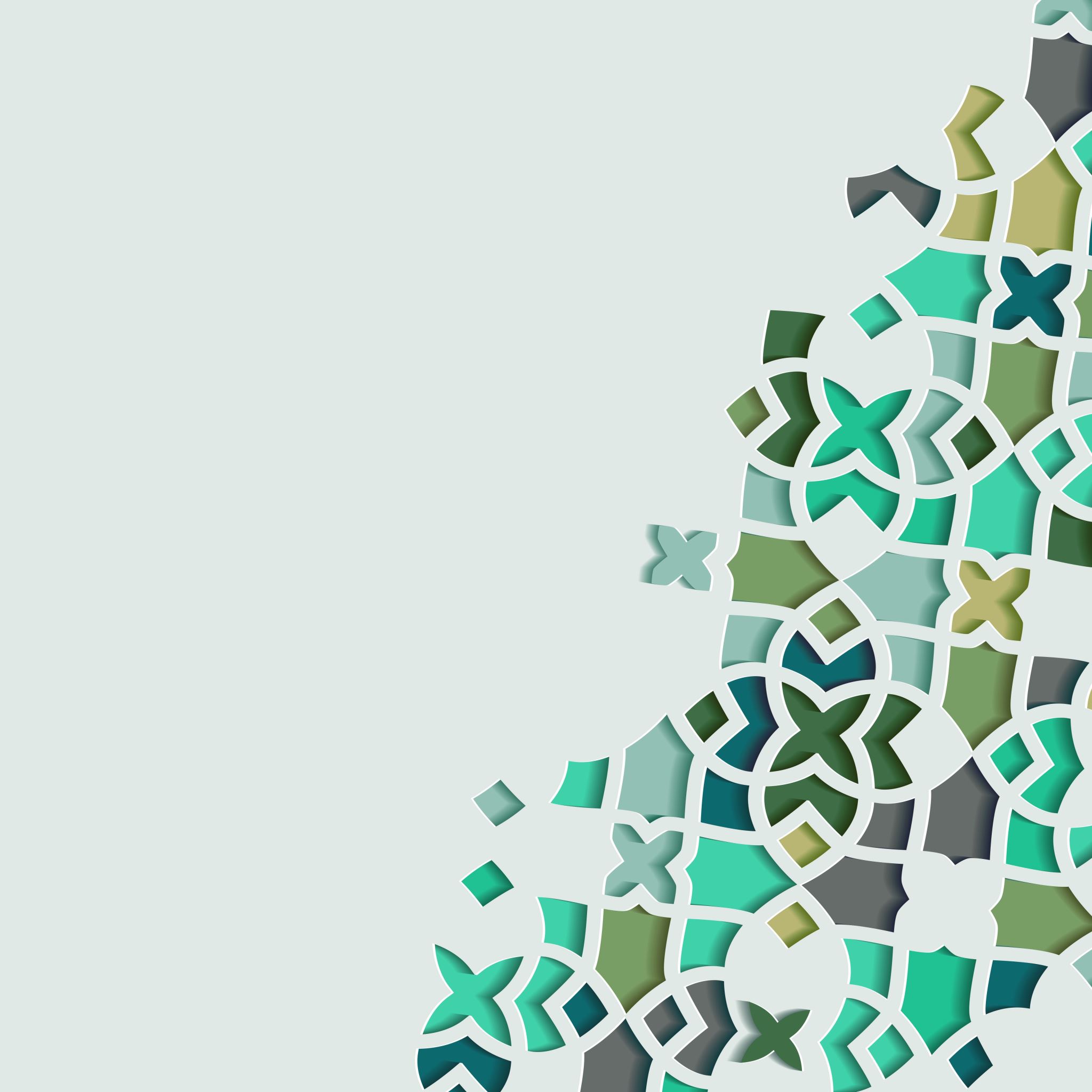 The Life of Prophet Muhammad
Lesson 36
Preparing for Battle
According to the dream of Atikah, every household participated in the Battle of Badr.
Does this include Abu Lahab?
Abu Lahab himself, who was the uncle of the Prophet decided not to go and instead found someone to go in his place. 
The person who was sent in his place was Al-’As ibn Wai’l, who had an outstanding loan of 4,000 dirhams with Abu Lahab. So Abu Lahab said, "Go in my place and I'll forgive this loan and wipe it out." So this person went and Abu Lahab did not go.
Preparing for Battle
Utbah ibn Rabi'ah initially did not go.
He was a relative of the Prophet.
He decided not to fight because they were his blood relatives. However his brother Shaybah said, "If we abandon our people at a time such as this crucial time, then for the rest of our lives we will have to suffer mockery and humiliation."
Preparing for Battle
Umayyah ibn Khalaf, the master of Bilal, was the stereotypical coward - overly fed huge man wearing fancy garments etc. He has a lot of money and a lot of slaves, but no skills of war.
When Umayyah heard of the battle, he found someone to represent him, paid him a small fortune and said, "This man will represent me," so he was happy he managed to get out. But Umayyah was ultimately one of the seniors/leaders of the Quraysh - his presence would bring great morale to the troops, so Abu Jahl said, "If you do not go, this will demoralize many people. You are the sayyid of this whole valley! [So you must go!]" But still Umayyah was hesitant.
Preparing for Battle
Abu Jahl then went to Uqba and they devised a tactic to make sure he goes out. 
When Umayyah is sitting in the public space on a fancy carpet with his entourage, Uqba came to him with a perfume burner and coal underneath it, of the type that women use. And he said, "This is your gift, O Umayyah! Perfume yourself as you are worthy of being perfumed!" i.e. "You are no man." 
Umayyah understood what's going on - so he stood up and cursed Uqba and whoever sent Uqba (because he knows Uqba is not smart enough to do this himself). Umayya was so insulted he finally changed his mind.
Preparing for Battle
Recall when the event of the intestines being thrown on the Prophet happened, the Prophet stood up and made a supplication to God:

"O God, I leave you to deal with... [and he mentioned all of the 7 or 8 people by name (i.e. Umayyah, Abu Jahl, Uqba, etc.)].”
 And every single one whom he mentioned will be of the first people to die in Badr. Note Umayyah is one of them. He is one of the people destined to die in Badr. So Umayyah as well began to make preparations to join the Quraysh’s army.
Preparing for Battle
The Quraysh army:
It is said there were 1,300 people, Abu Jahl was their undisputed main leader, they had over 100 horses, over 600 suits of armor, [and probably around] 500 camels not only to ride on but also to use as food (it's said every day they slaughtered 10 camels); they even brought along their singing girls for morale boosting.
Preparing for Battle
وَلَا تَكُونُوا۟ كَٱلَّذِينَ خَرَجُوا۟ مِن دِيَـٰرِهِم بَطَرًا وَرِئَآءَ ٱلنَّاسِ وَيَصُدُّونَ عَن سَبِيلِ ٱللَّهِ وَٱللَّهُ بِمَا يَعْمَلُونَ مُحِيطٌ

“And do not be like those who came forth from their homes insolently and to be seen by people and avert [them] from the way of God. And God is encompassing of what they do.” Quran 8:47
Preparing for Battle
Once Abu Sufyan felt the caravan was safe and beyond the reach of the Muslims, he sent someone to tell the Quraysh that his caravan is now safe and that they can go back.
. He said, "Go tell the army to return" etc. Once the person met the army, they reconvened to decide what to do. Utbah said, "Let's go back; the caravan is safe."
Preparing for Battle
But Abu Jahl said, "No. We will go to Badr and we will stay there for three days, drink our wine, have our women sing for us, and let the news spread in all of Arabia that we are a nation to be feared.”
 Notice here there is still no discussion of a battle. The main objective was to protect the caravan.
So even though Abu Jahl said to carry on, around 300-350 people, consisting of Banu Zuhrah and other smaller tribes, returned back to Makkah. So around ¼ of the army went back, and this was obviously demoralizing.
Preparing for Battle
So Quraysh was differing among themselves; and as we will come to, we will see that the Muslims as well was differing among themselves. So both parties didn't want to go. But God has already decreed Badr will take place.
Preparing for Battle
إِذْ أَنتُم بِٱلْعُدْوَةِ ٱلدُّنْيَا وَهُم بِٱلْعُدْوَةِ ٱلْقُصْوَىٰ وَٱلرَّكْبُ أَسْفَلَ مِنكُمْ وَلَوْ تَوَاعَدتُّمْ لَٱخْتَلَفْتُمْ فِى ٱلْمِيعَـٰدِ وَلَـٰكِن لِّيَقْضِىَ ٱللَّهُ أَمْرًا كَانَ مَفْعُولًا لِّيَهْلِكَ مَنْ هَلَكَ عَنۢ بَيِّنَةٍ
“[Remember] when you were on the near side of the valley, and they were on the farther side, and the caravan was lower [in position] than you. If you had made an appointment [to meet], you would have missed the appointment. But [it was] so that Allah might accomplish a matter already destined - that those who perished [through disbelief] would perish upon evidence…” Quran 8:42
Preparing for Battle
When the Prophet saw the enthusiasms of some of his companions, he began the preparations for the war. 
He divided the army into three groups, and he gave the main flag which was white to Mus'ab ibn Umayr. 
On the right-hand side he placed Ali ibn Abi Talib and he gave him all of the Muhajirun. On the left side he placed Sa'd ibn Mu'adh and he gave him all of the Ansar.
Preparing for Battle
In this division between the Muhajirun and the Ansar, we see the wisdom of the Prophet.
Islam does not necessarily have a negative outlook on cultural and ethnic divisions. These realities that must be considered.
The Prophet divided up the Ansar and Muhajir because they both knew each other better. They felt more comfortable around each other.
When you give the position of leadership, you need to give it to those people who are respected in the community.
Preparing for Battle
Notice also the Prophet  chose as the flag bearer someone who both the Ansar and the Muhajirun look up to i.e. Mus'ab ibn Umayr. 
He is of course a Muhajir and a Qureshi, but he is the earliest of people to immigrate to Medina, therefore the respect he has amongst the Ansar is unparalleled, as most of the Ansar converted at his hands.
Preparing for Battle
What was the function of the flag bearer?
The purpose of a standard bearer was to give the fighters a visual signal as to where the army was. If in the course of a fight, you were separated from your unit, one looked around until you saw the standard and then tried to get back close to it. The standard bearer normally was in close proximity to the unit leader.
Preparing for Battle
When the standard 'fell', the unit members did not have a visual point to rally around or return and the possibility that the leader had fallen was great. 
The falling of the flag usually demoralized a military unit and gave a morale boost to the enemies.
Preparing for Battle
The companions erected a special tent for the Prophet. 
They chose an area where he could see the battle and built for him a headquarters on the Plains of Badr. And night fell and the Quraysh were seen on the horizon. It was thus known to all the battle would take place the very next morning.
Preparing for Battle
كُنّا إذا احمَرَّ البأسُ ولَقِيَ القَومُ القَومَ اتّقَينا برسولِ اللَّهِ، فما يَكونُ أحَدٌ أقرَبَ إلَى العَدُوِّ مِنهُ
“When a situation became tense and when two sides came close to each other [in battle], we would seek out the Messenger of God for protection, and there was no one closer to the enemy than him.”- Imam Ali 



Source: Makarim Al-Akhlaq
Preparing for Battle
Prophet  spent the whole night awake supplicating to God and making prolonged sajdah. And he said:

"اللَّهُمَّ أَنْجِزْ لي ما وَعَدْتَنِي، اللَّهُمَّ آتِ ما وَعَدْتَنِي، اللَّهُمَّ إنْ تُهْلِكْ هذِه العِصَابَةَ مِن أَهْلِ الإسْلَامِ لا تُعْبَدْ في الأرْضِ

, "O God, if You destroy this group, You are not going to be worshiped on earth"
Preparing for Battle
In the middle of the night, light rain began to fall:
إِذْ يُغَشِّيكُمُ ٱلنُّعَاسَ أَمَنَةً مِّنْهُ وَيُنَزِّلُ عَلَيْكُم مِّنَ ٱلسَّمَآءِ مَآءً لِّيُطَهِّرَكُم بِهِۦ وَيُذْهِبَ عَنكُمْ رِجْزَ ٱلشَّيْطَـٰنِ وَلِيَرْبِطَ عَلَىٰ قُلُوبِكُمْ وَيُثَبِّتَ بِهِ ٱلْأَقْدَامَ
“[Remember] when He overwhelmed you with drowsiness [giving] security from Him and sent down upon you from the sky, rain by which to purify you and remove from you the evil [suggestions] of Satan and to make steadfast your hearts and plant firmly thereby your feet.” Quran 8:11